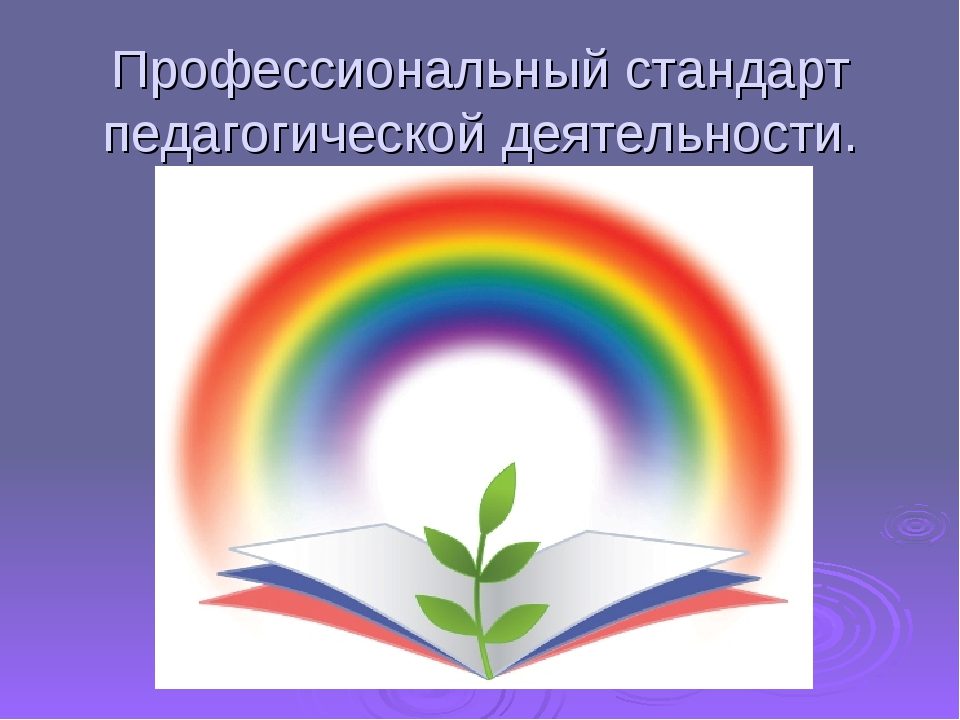 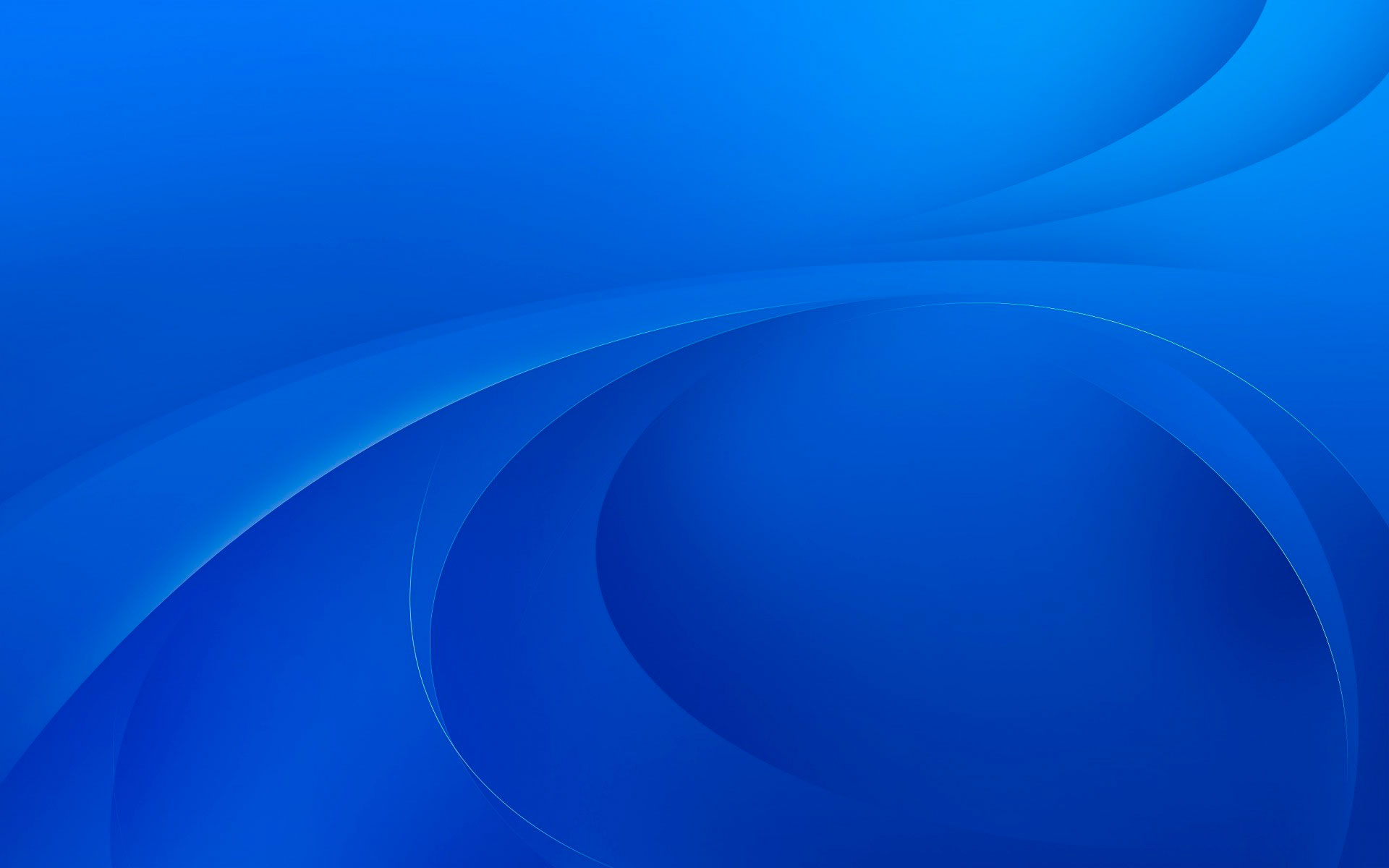 «Всмотрись в каждого – увидишь  
                                                        талант,  Всмотрись в талант - увидишь звезду.  Всмотрись в звезду и увидишь путь,   И сделай этот путь поистине  
                                                  звёздным.»
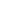 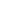 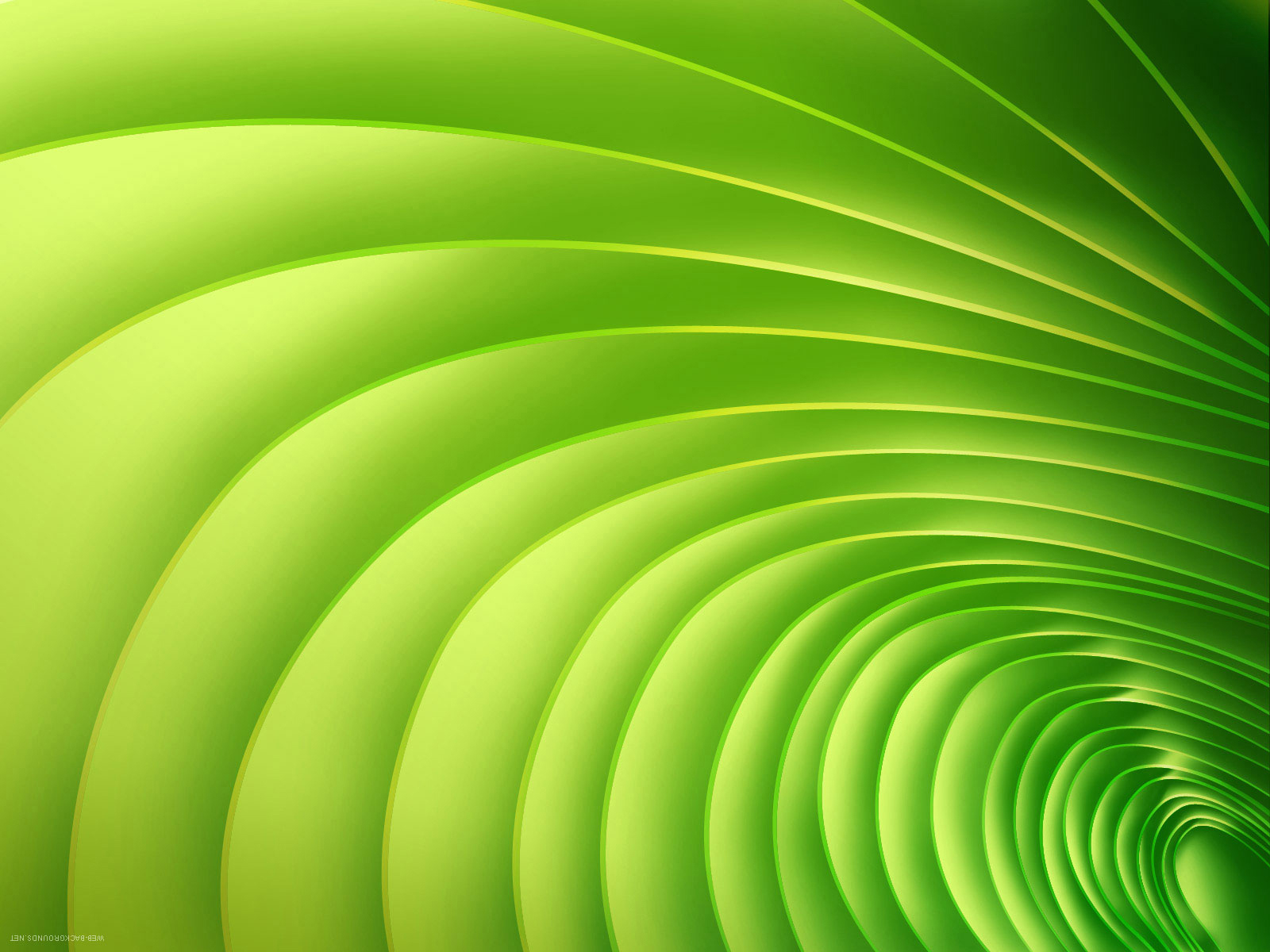 Мастер – класс по теме: «Коучинг как средство повышения педагогической компетенции педагога»
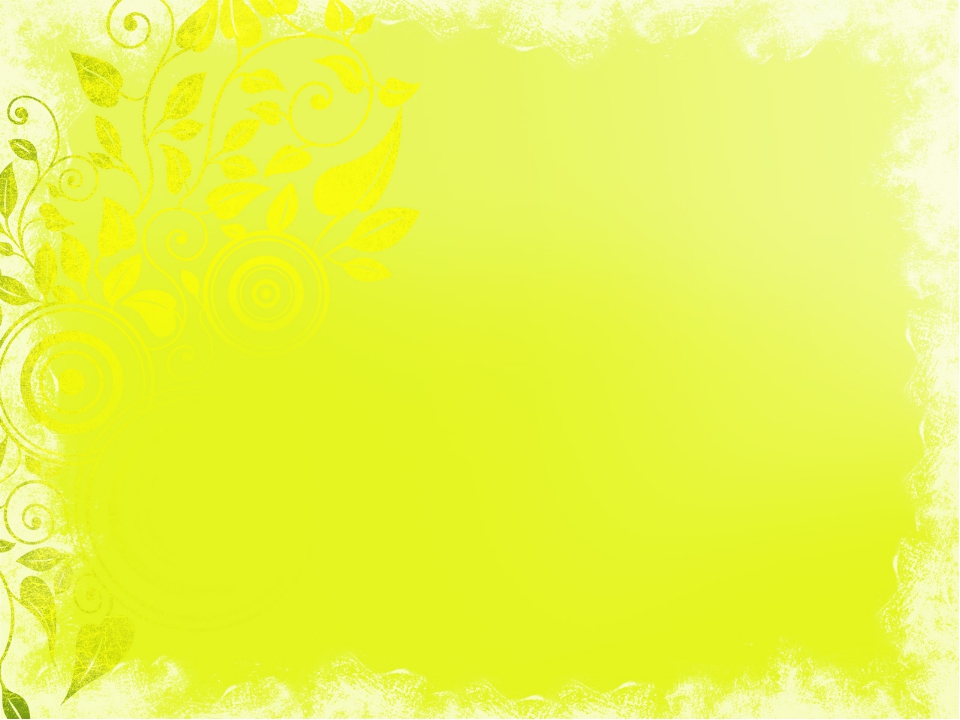 Коучинг(англ. сoaching – обучение , тренировки) – метод консалтинга и тренинга
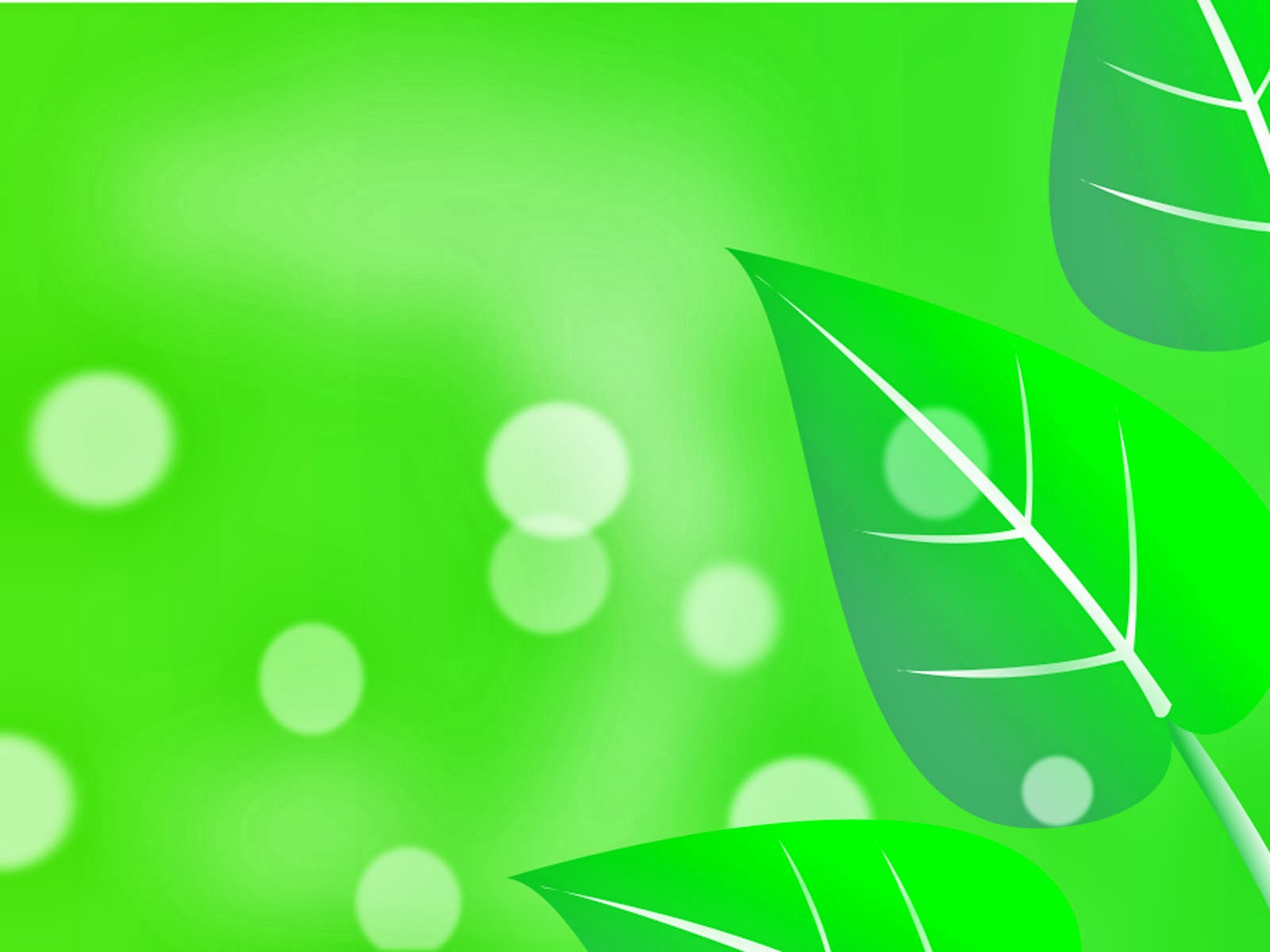 Выяснит у лыжника, что он чувствовал, когда падал на лыжах.
Психотерапевт
Покажет и научит, как двигаться на лыжах.
Тренер
Расскажет об истории лыжного спорта.
Консультант
Встанет на лыжи рядом с лыжником, спросит куда хотите доехать. А в процессе движения будет помогать и поддерживать.
Коуч
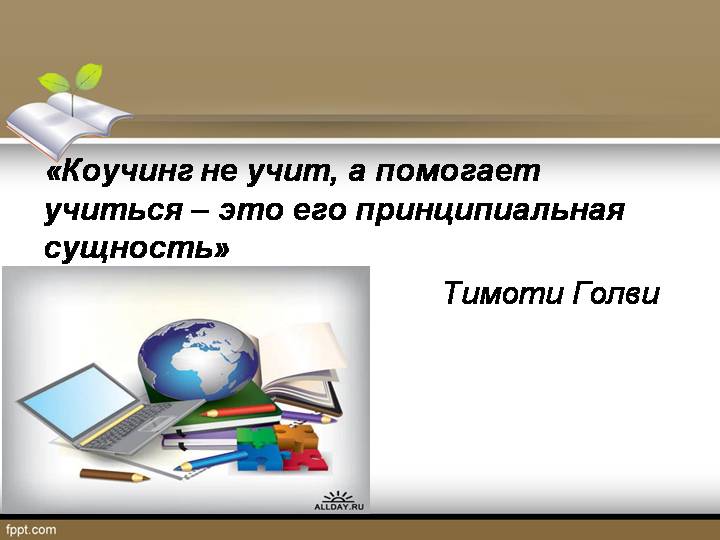 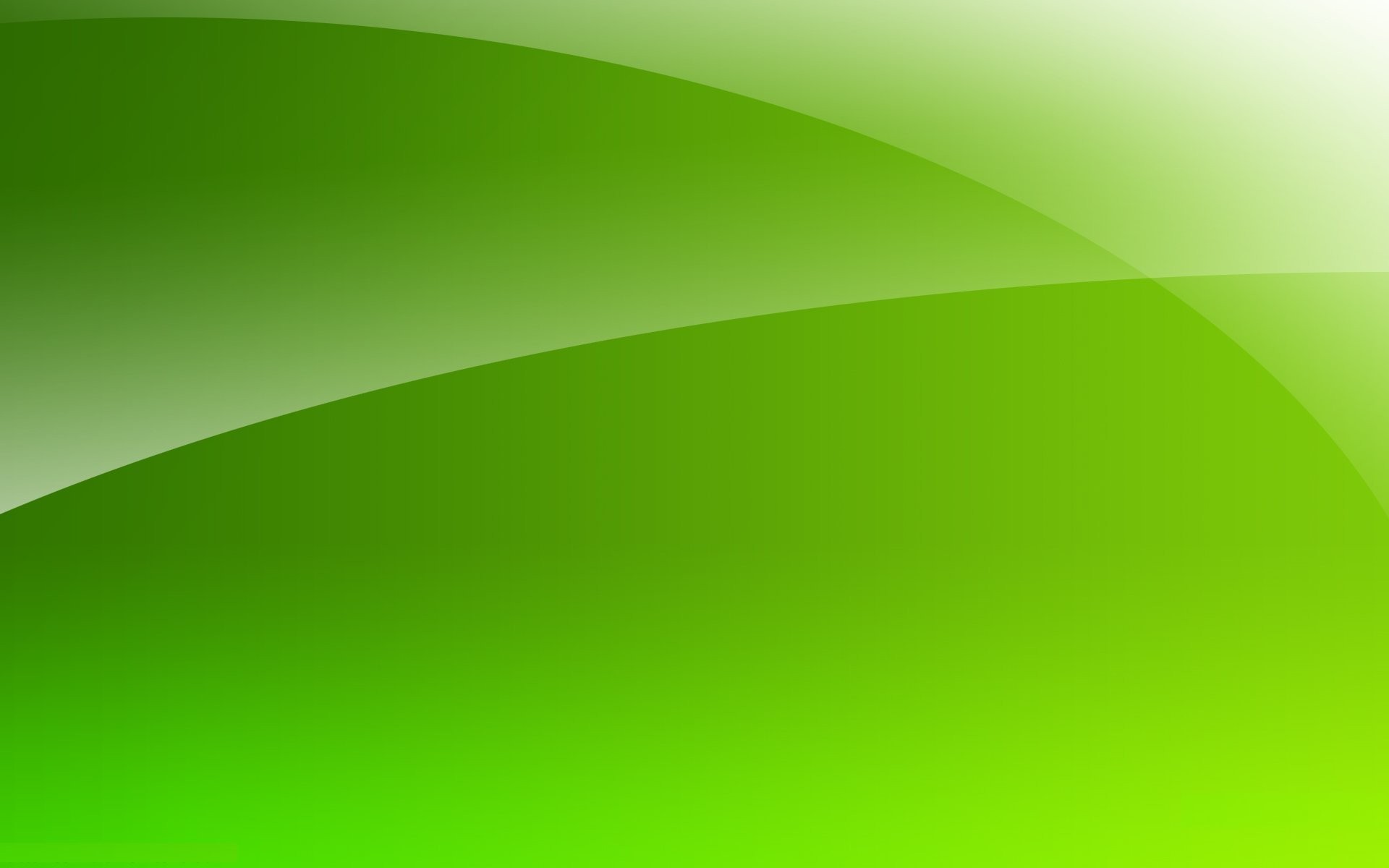 Коучинг проходит ряд этапов:
 Постановка цели
 Анализ деятельности
 Поиск решений
 Сопровождение и поддержка во время движения  к цели
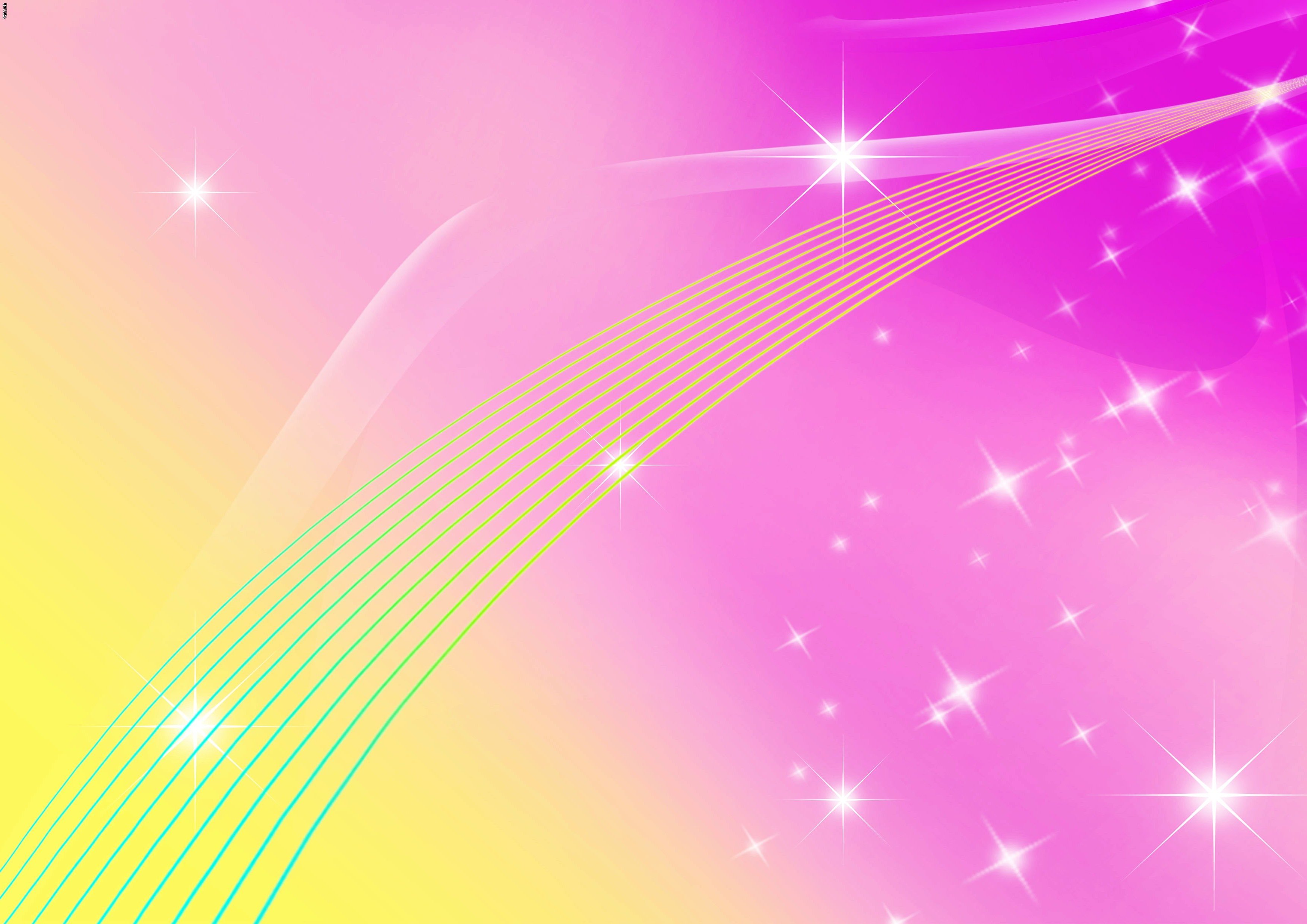 Я хороший педагог, потому что…
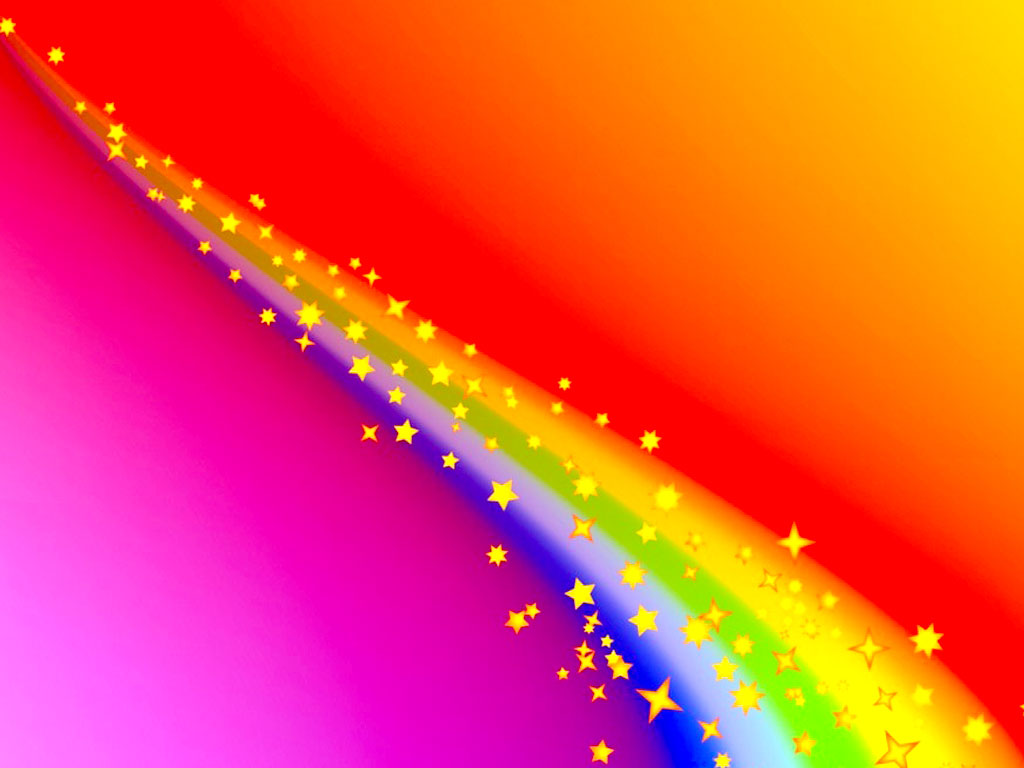 1) В каком году вступил в силу ФГОС ДО?
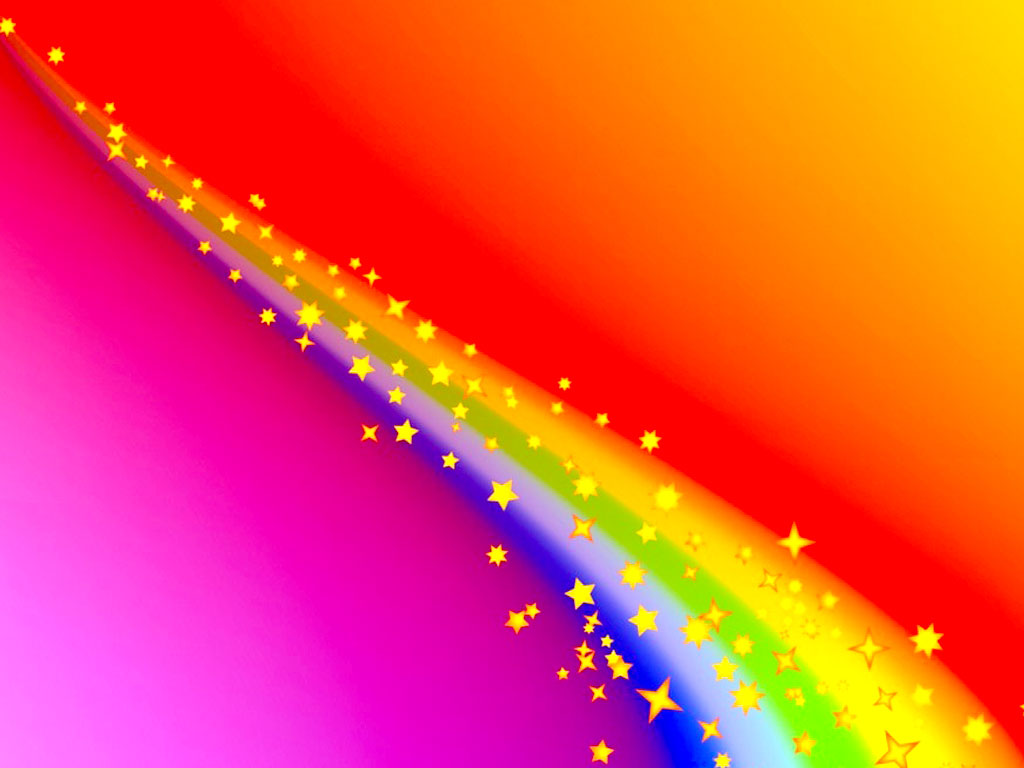 2) Назовите направления развития ребёнка.
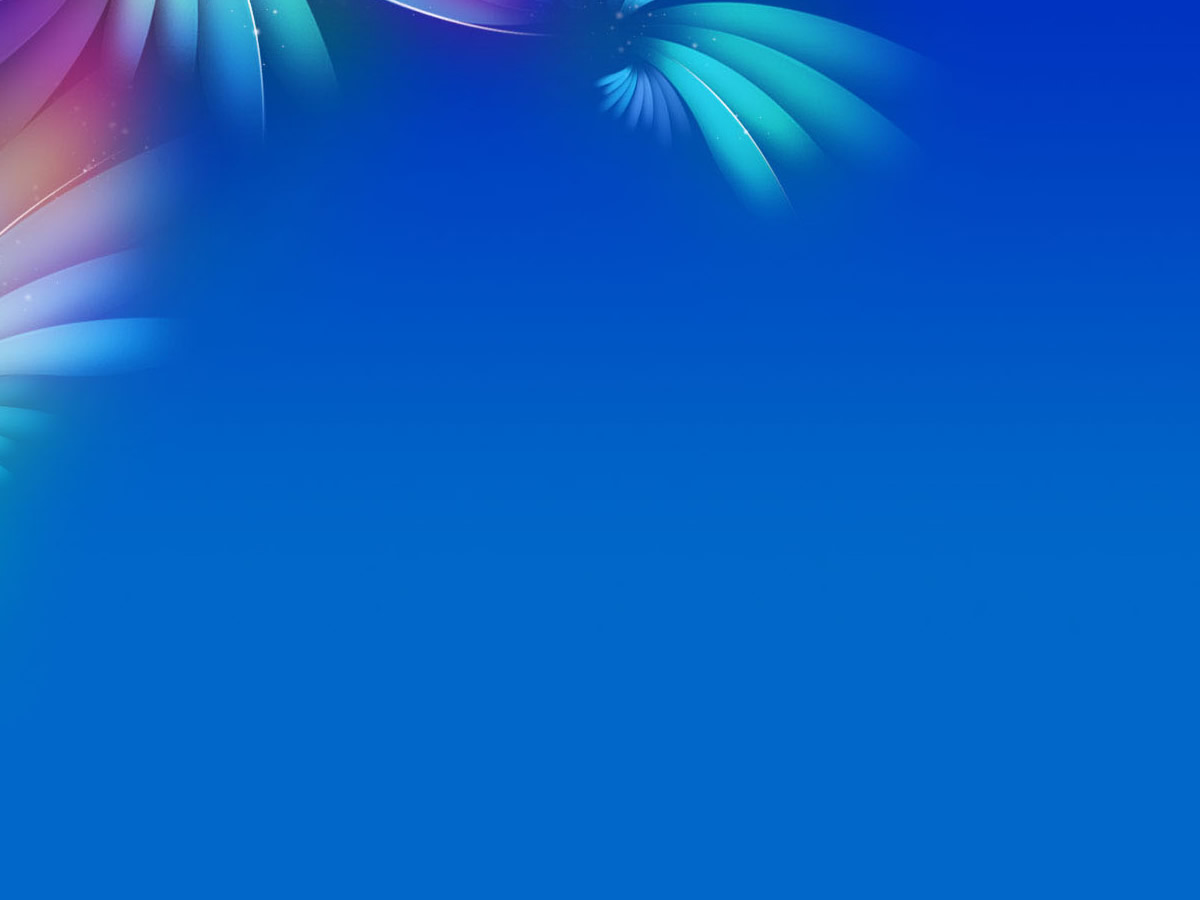 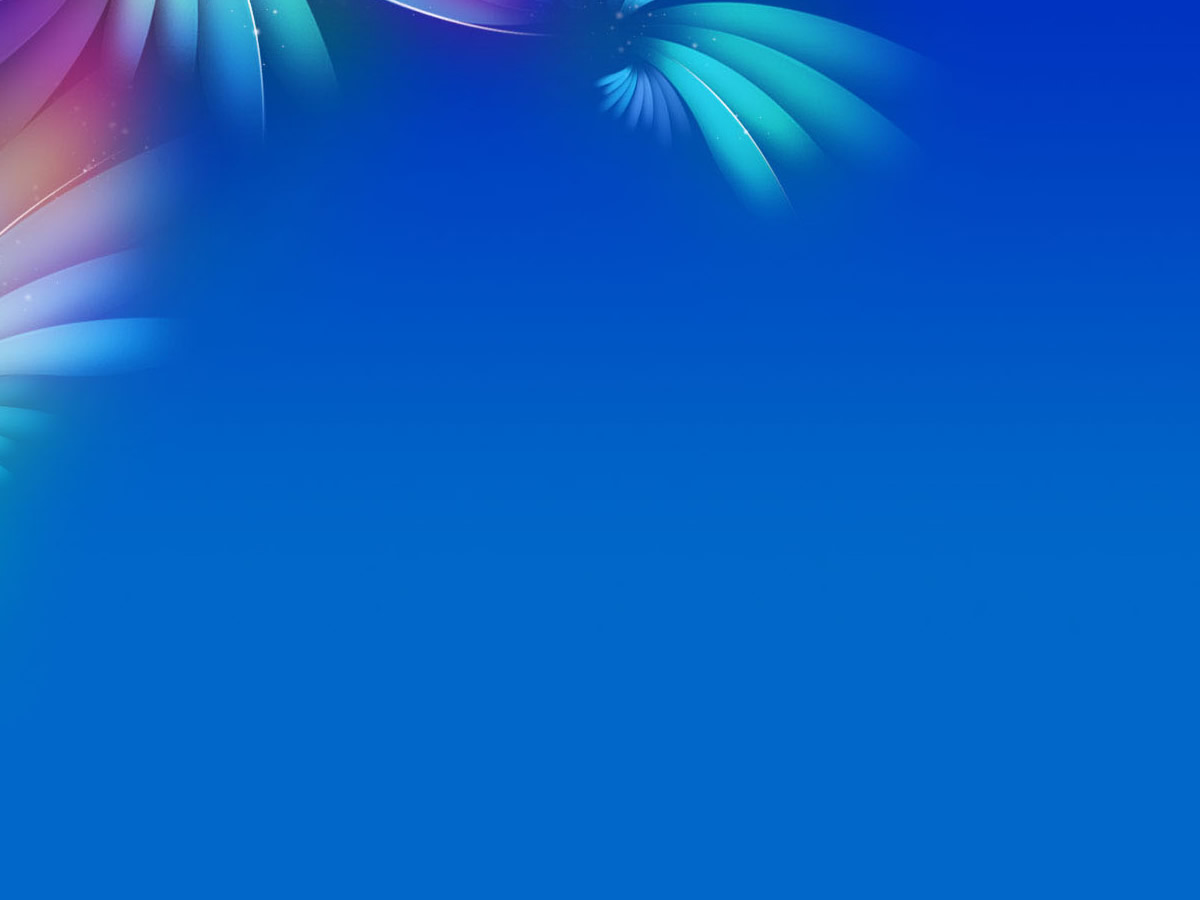 3) Определите время реализации ООП  ДО:
а) от 65% до 80% времени пребывания в детском саду;
б) только во время занятий;
в) может реализовываться в течение всего времени пребывания детей в организации.
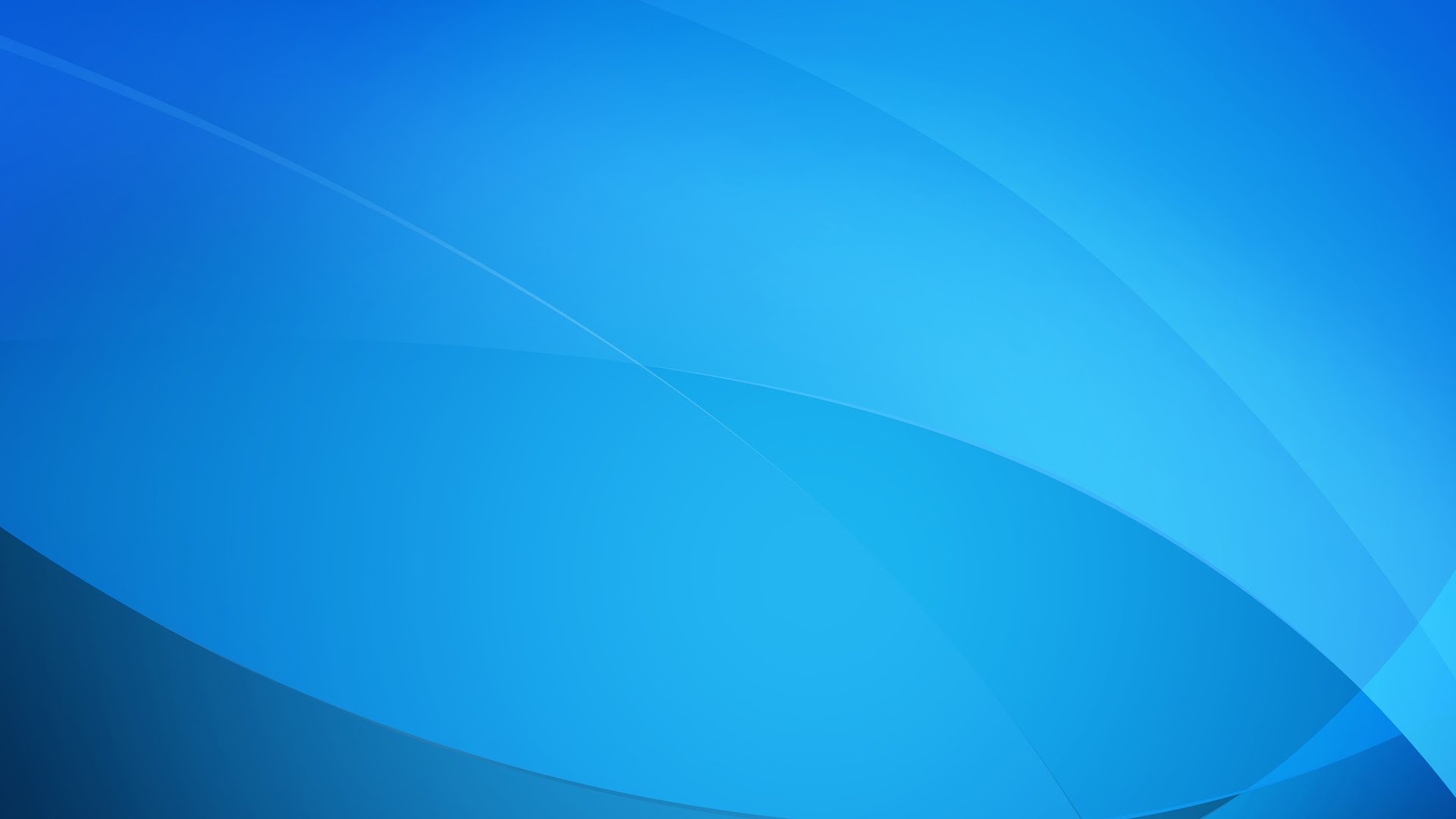 4) К какой образовательной области  относится восприятие музыки, фольклора?:а) социально –коммуникативное развитие;
б) познавательное развитие;
в) речевое развитие; 

г)  художественно- эстетическое развитие;

д) физическое развитие.
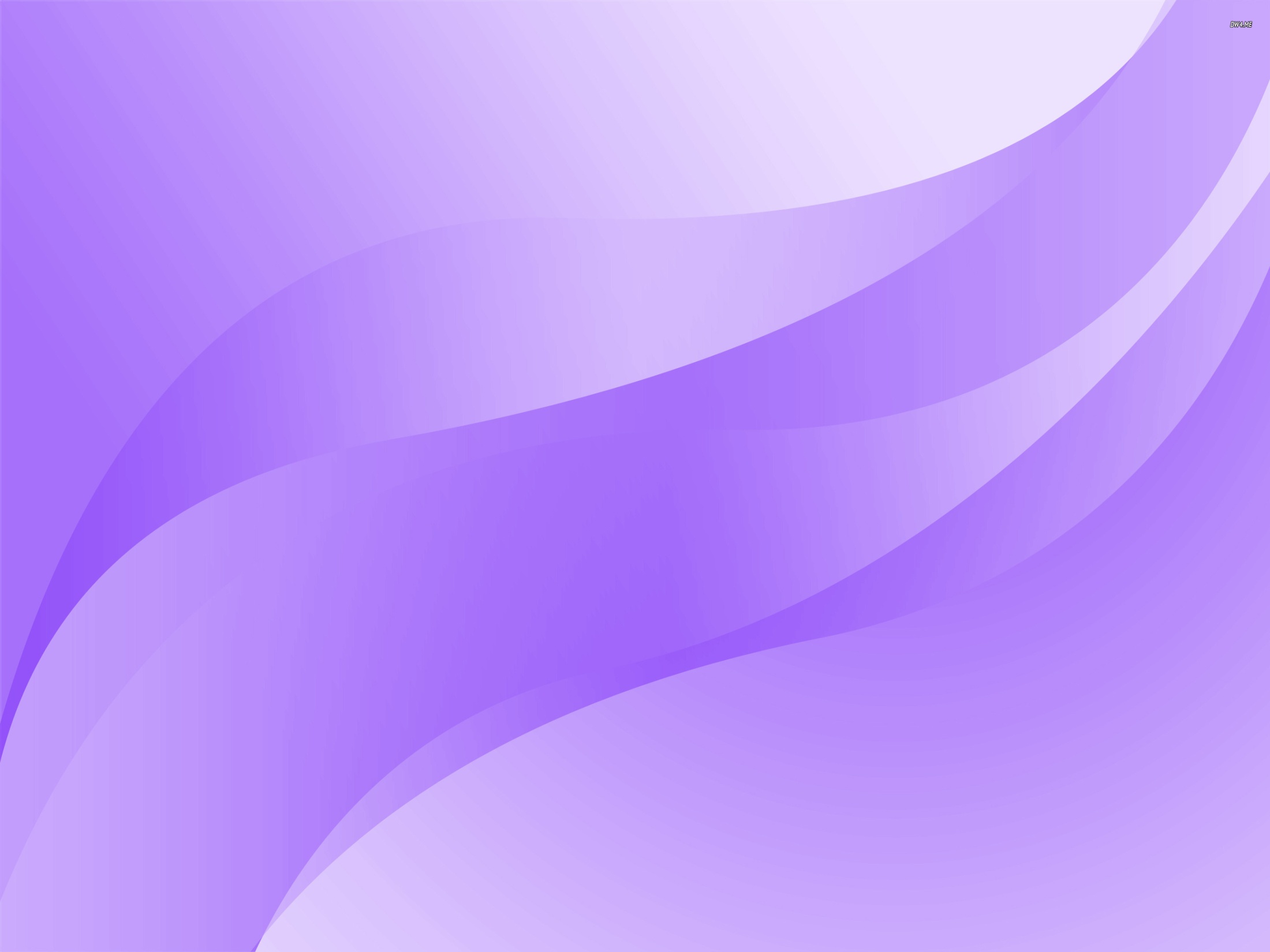 5) На что нацелен Стандарт ДО:
а) формирование знаний , умений , навыков;
б)формирование интегративных качеств личности;
в) целевые ориентиры дошкольного образования
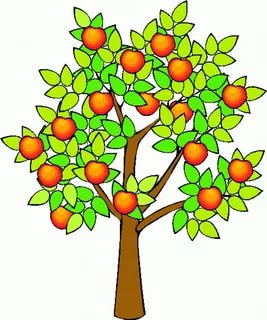 Последствия проблемы
Проблема
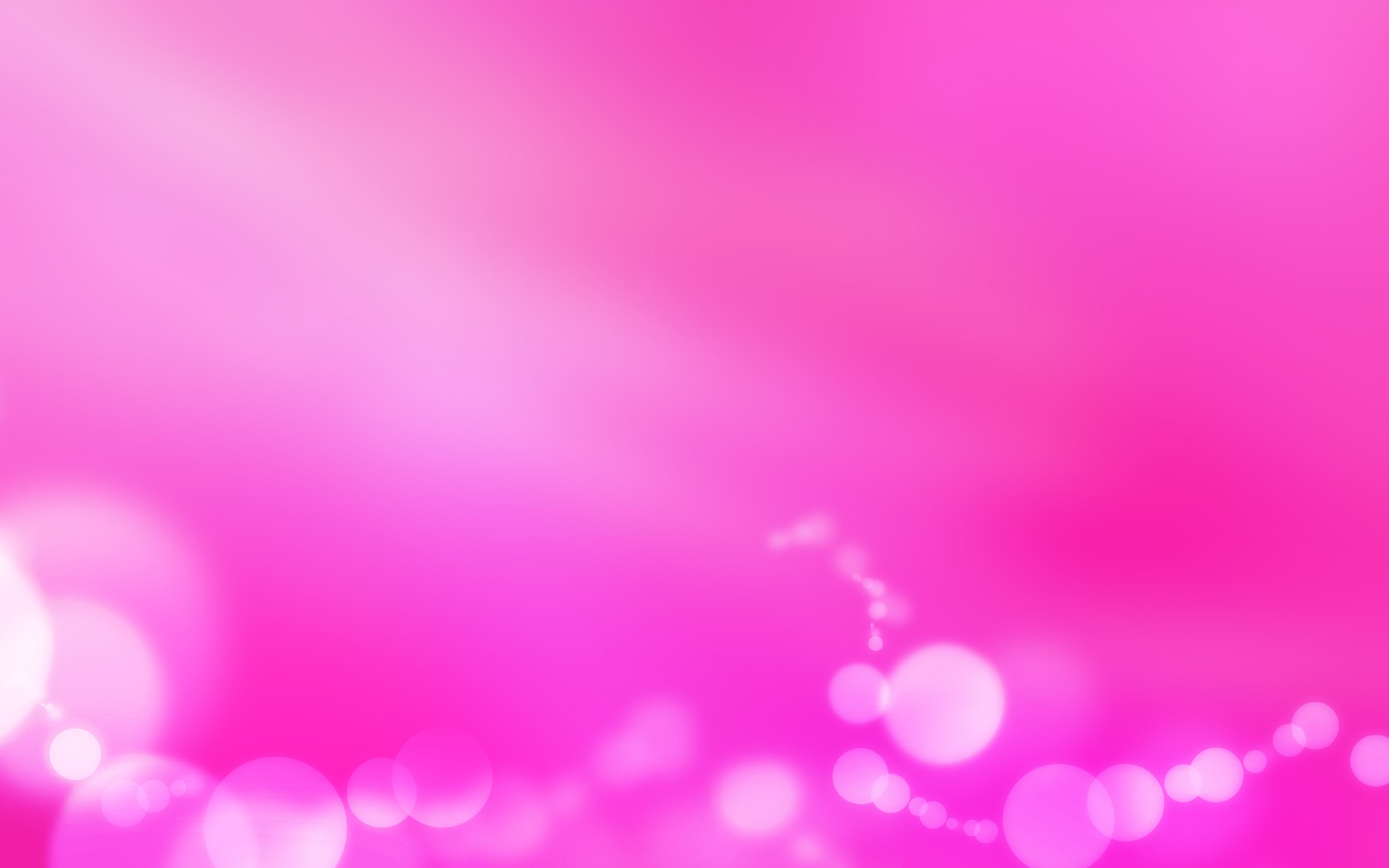 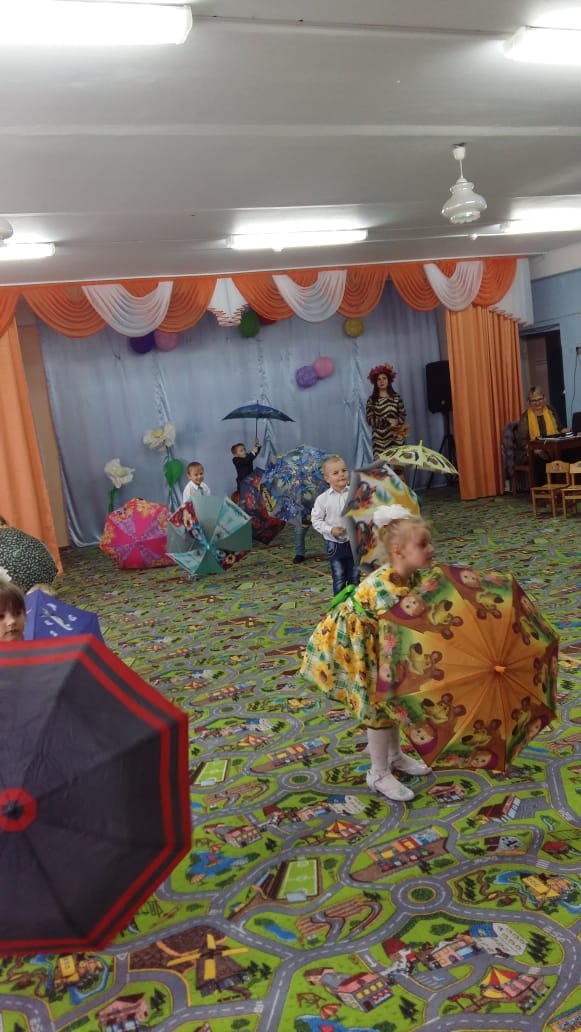 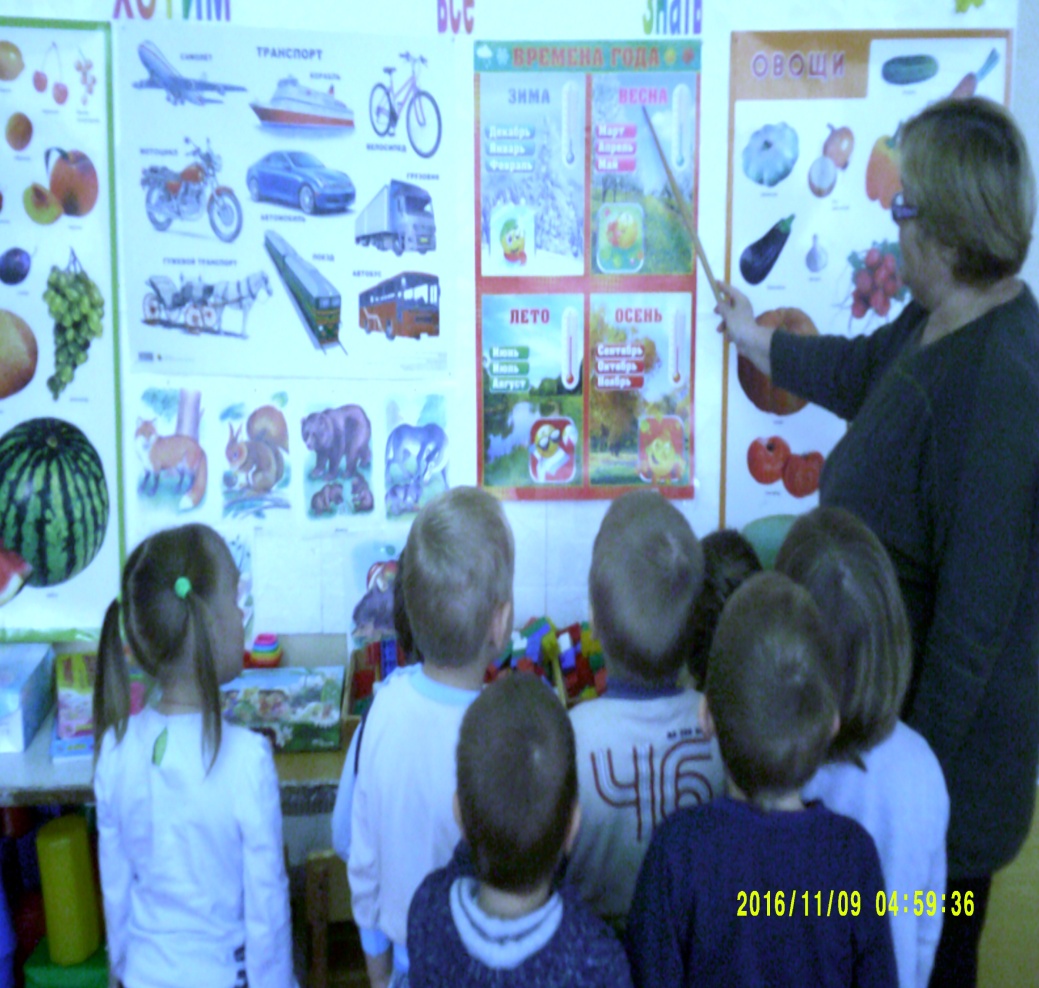 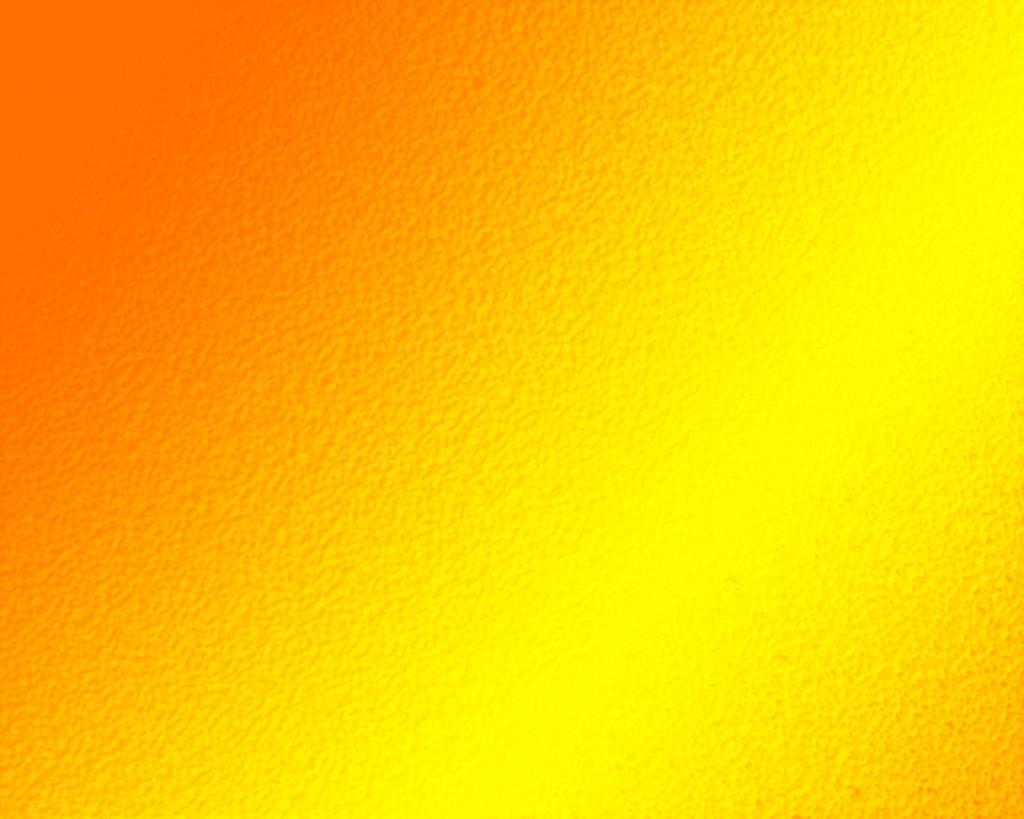 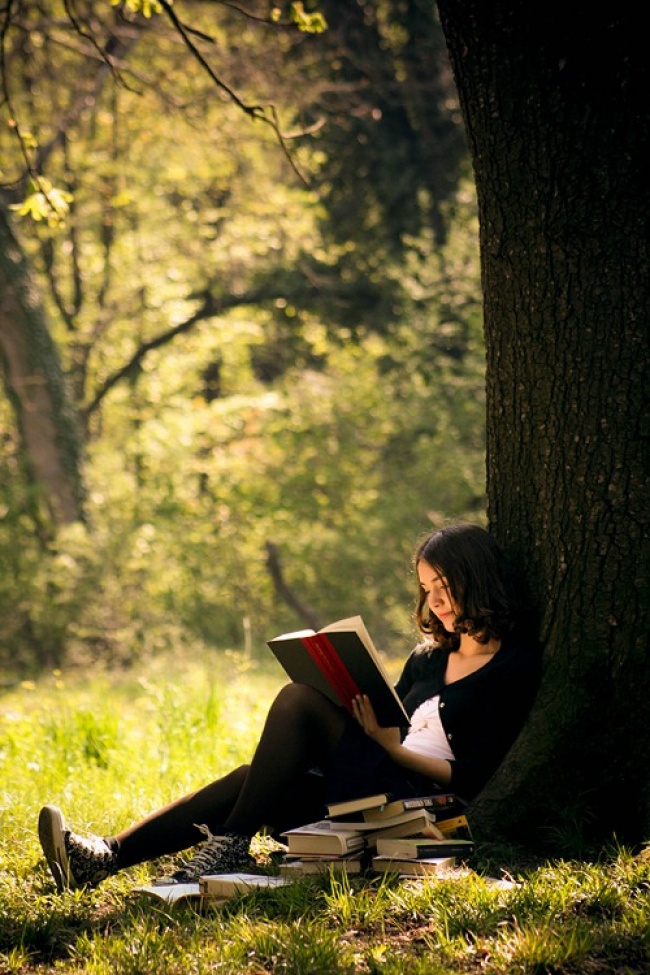 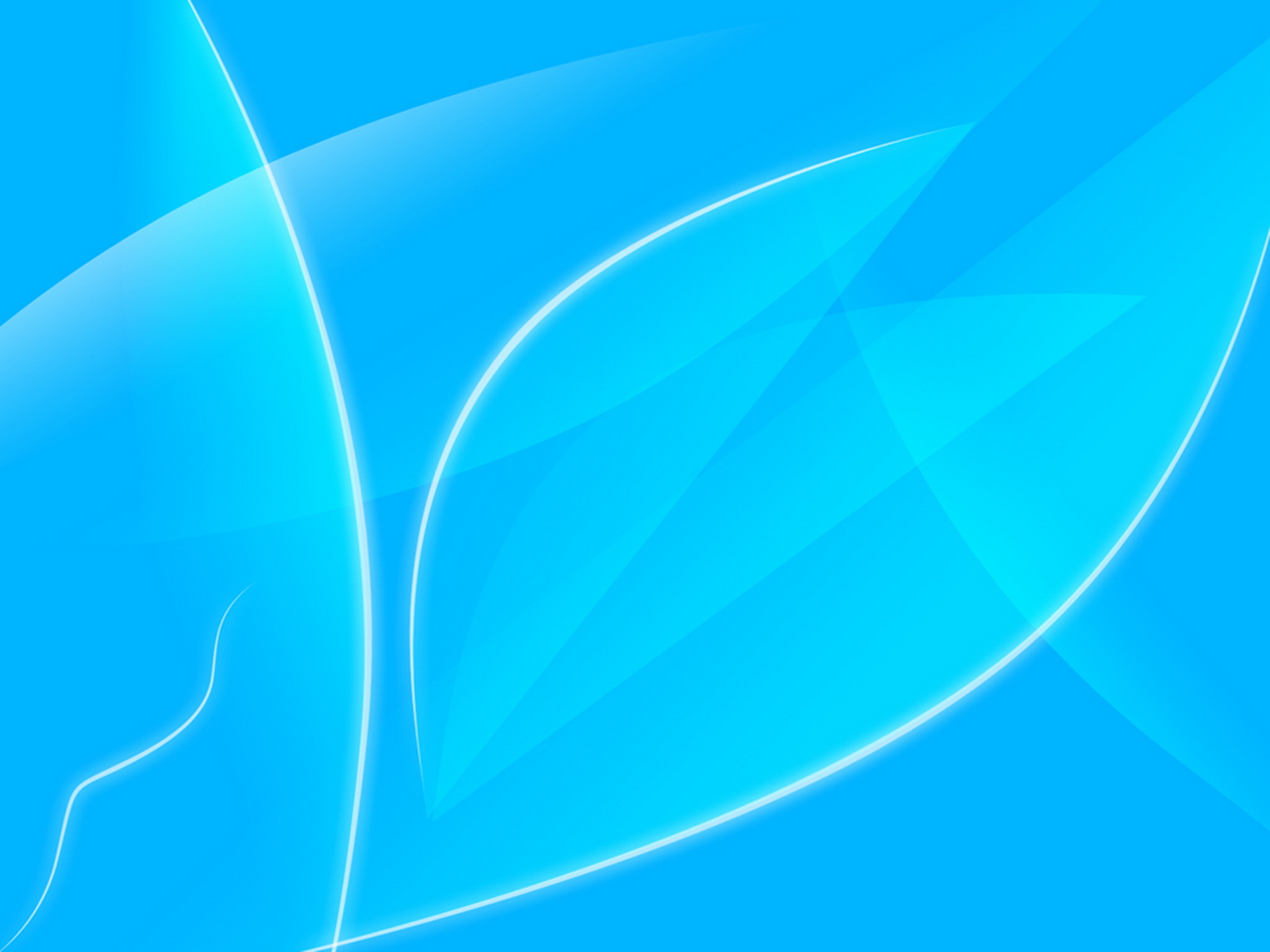 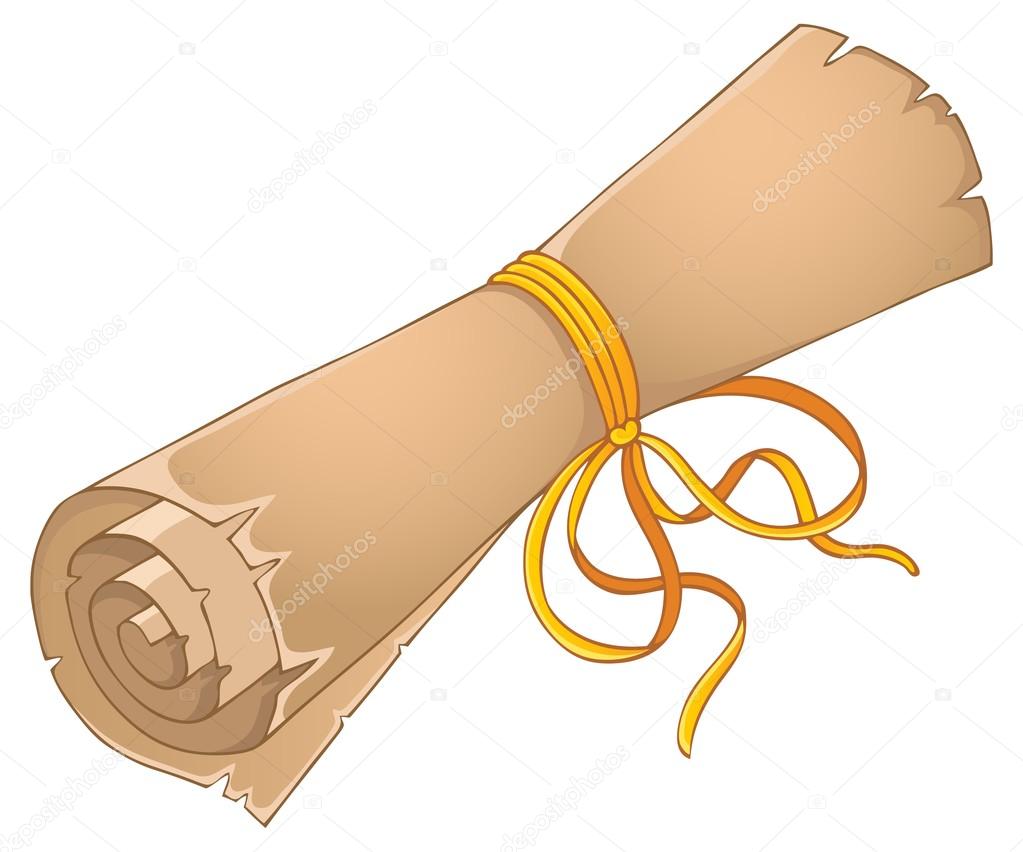 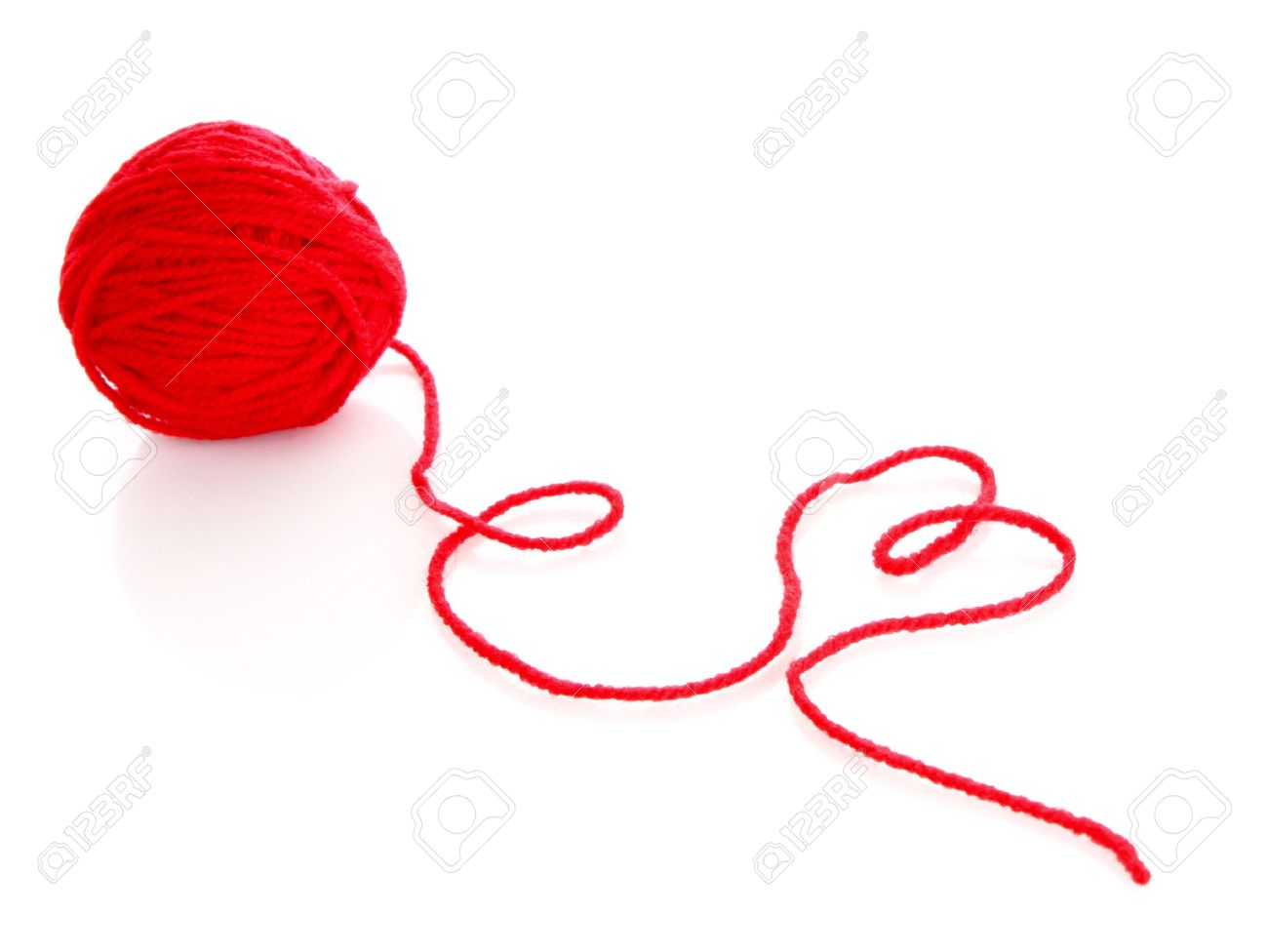 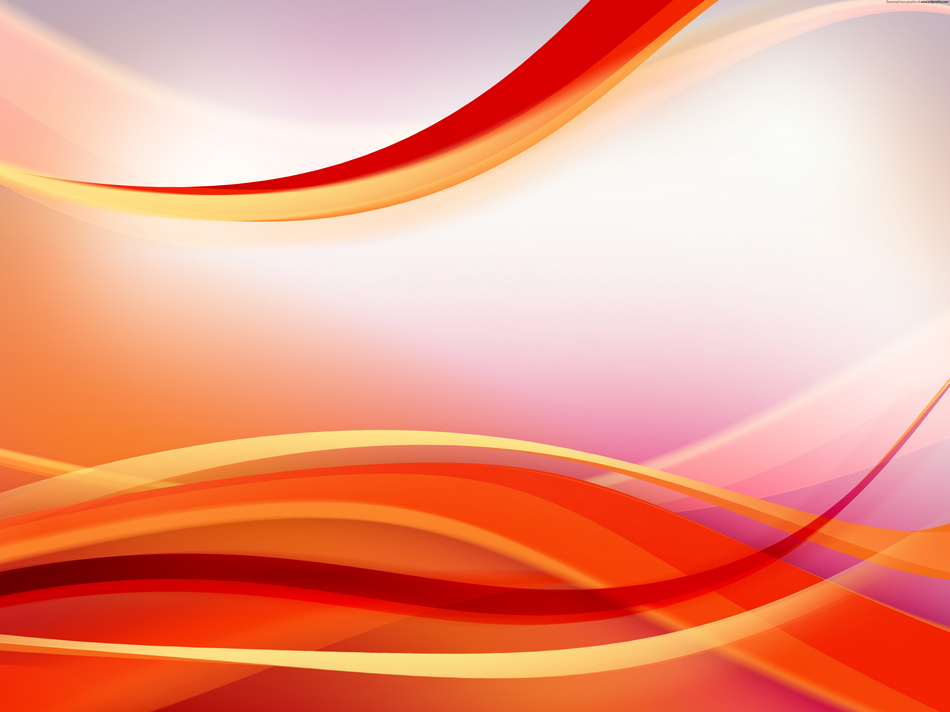 п. 1.6. – стандарт направлен на обеспечение вариативности и разнообразие содержания организационных форм дошкольного образования.

п. 3.2.1. – требования к условиям реализации ООП ДО  включают в себя использование  в образовательной деятельности форм и методов работы с детьми, соответствующих их возрастным  и индивидуальным особенностям; построение образовательной деятельности на основе взаимодействия взрослых с детьми , ориентированного на интересы и возможности каждого ребёнка.
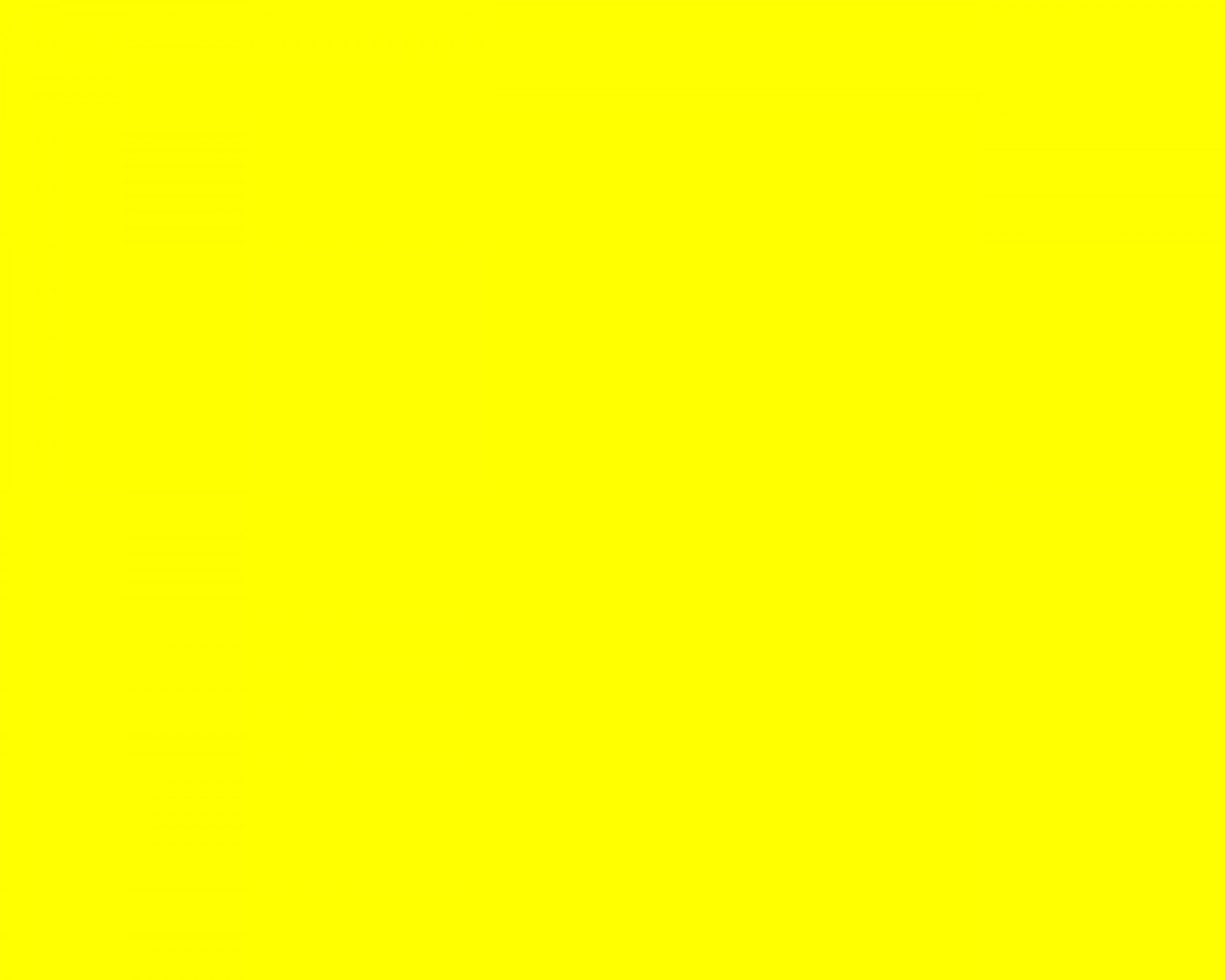 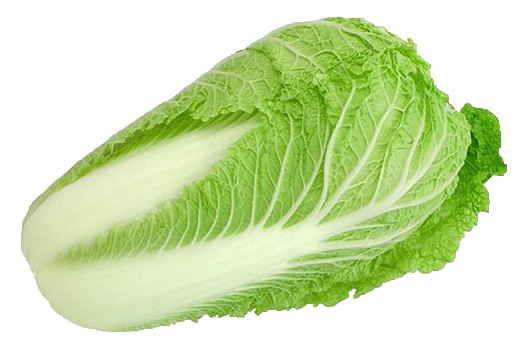 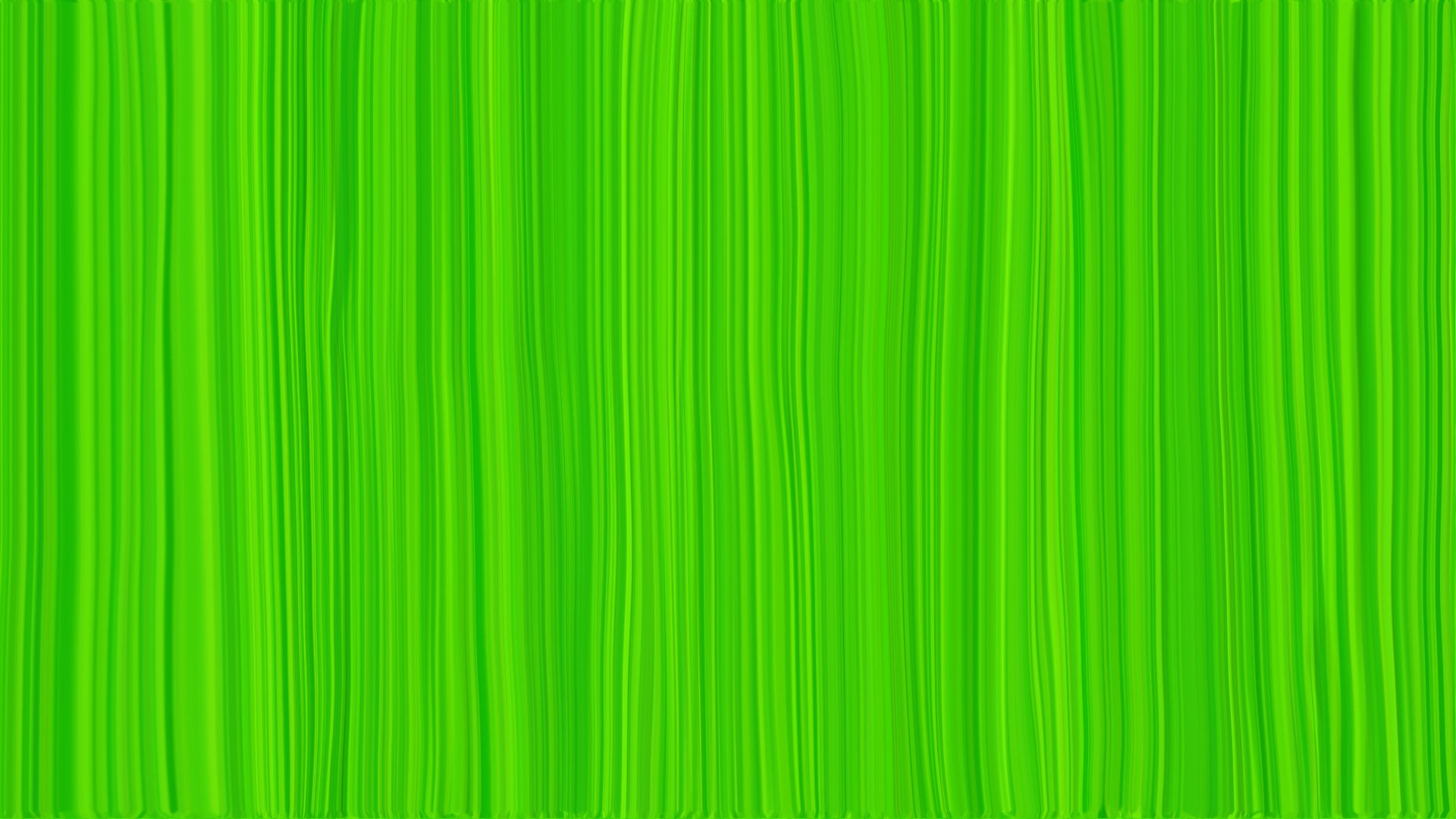 Продолжите фразу:        «Современный     
      педагог, 
     какой он?»
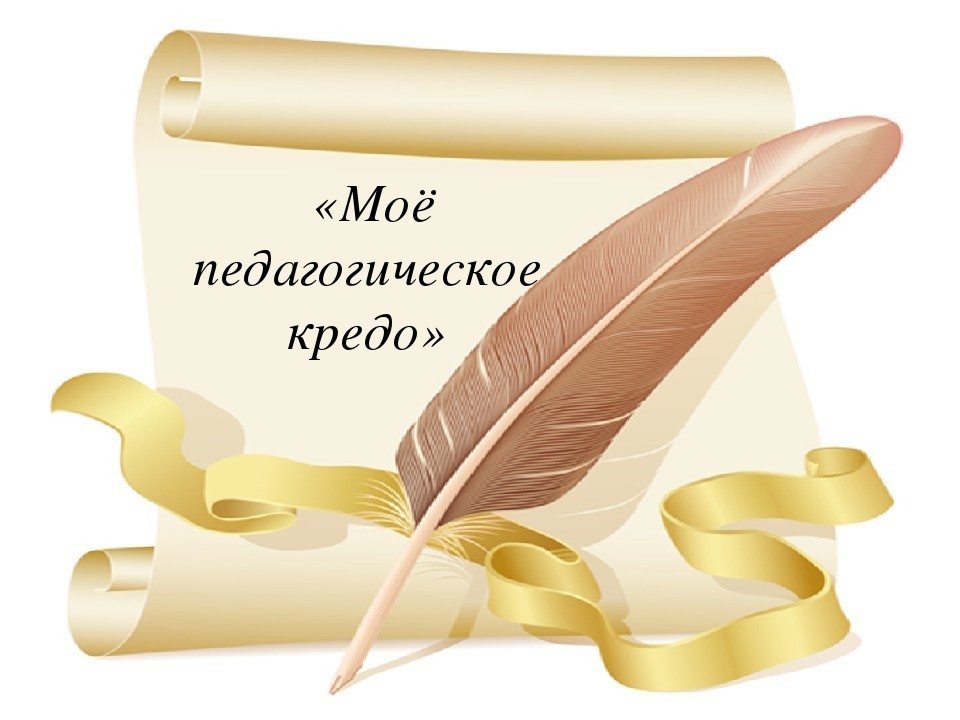 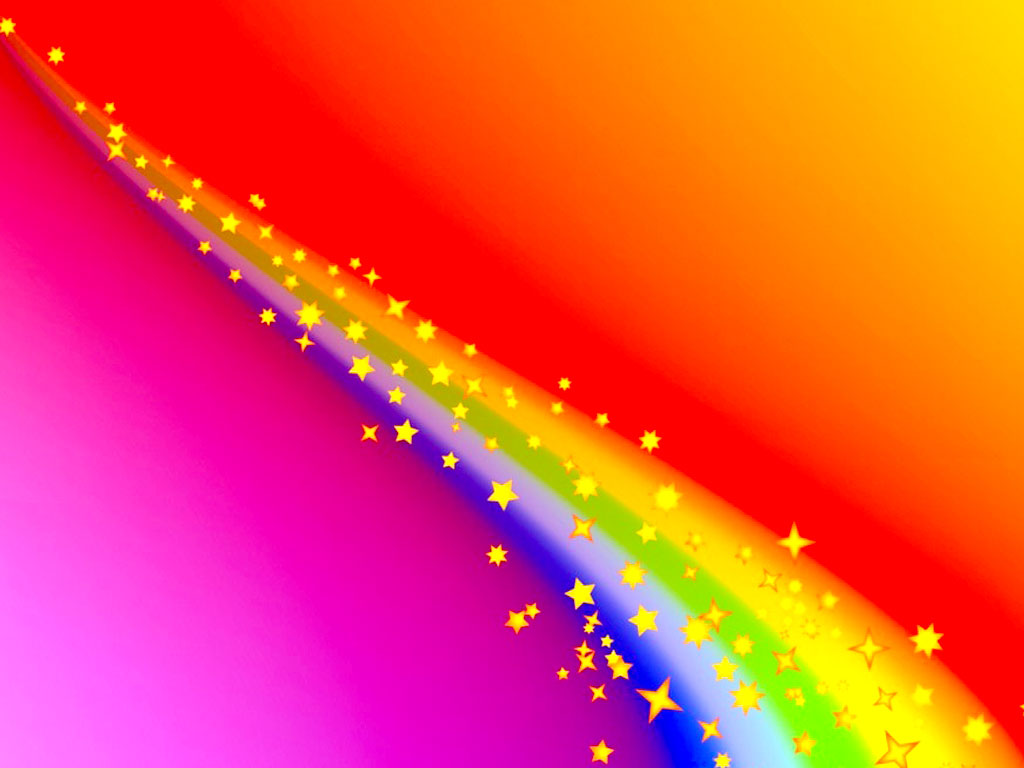 Век живи, 
   век коучись!
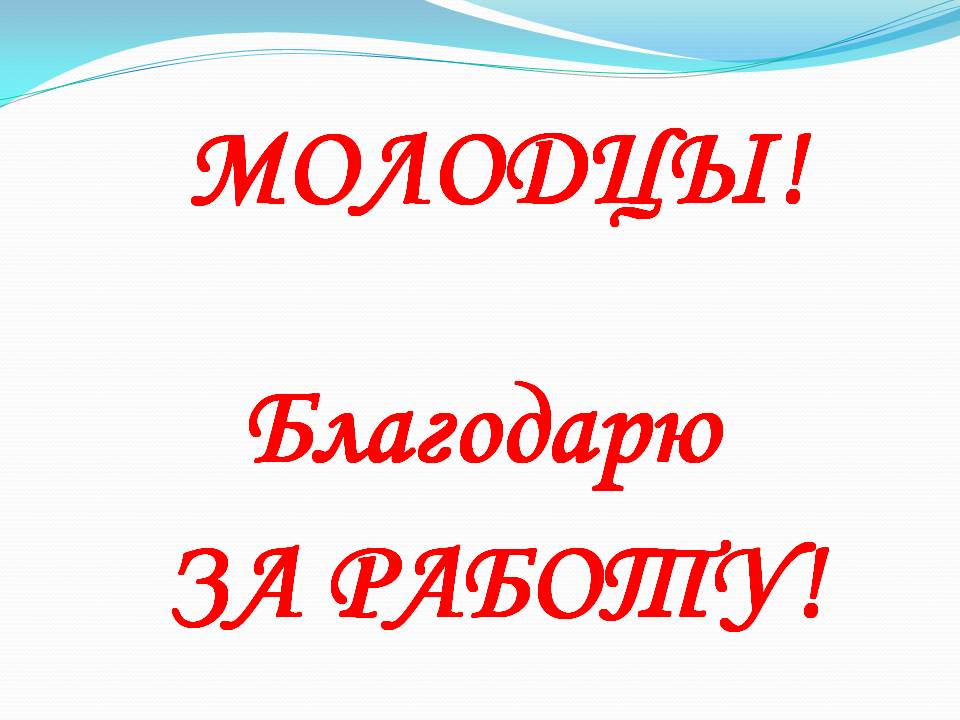 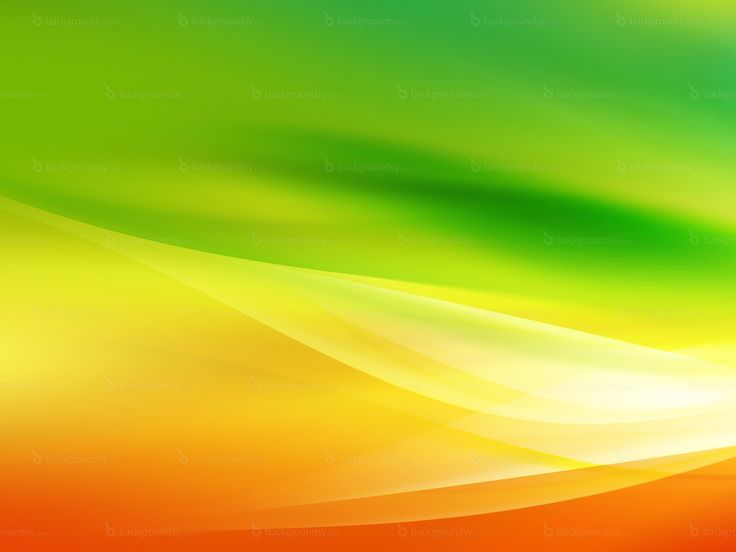 Успехов на пути к      
     мастерству!
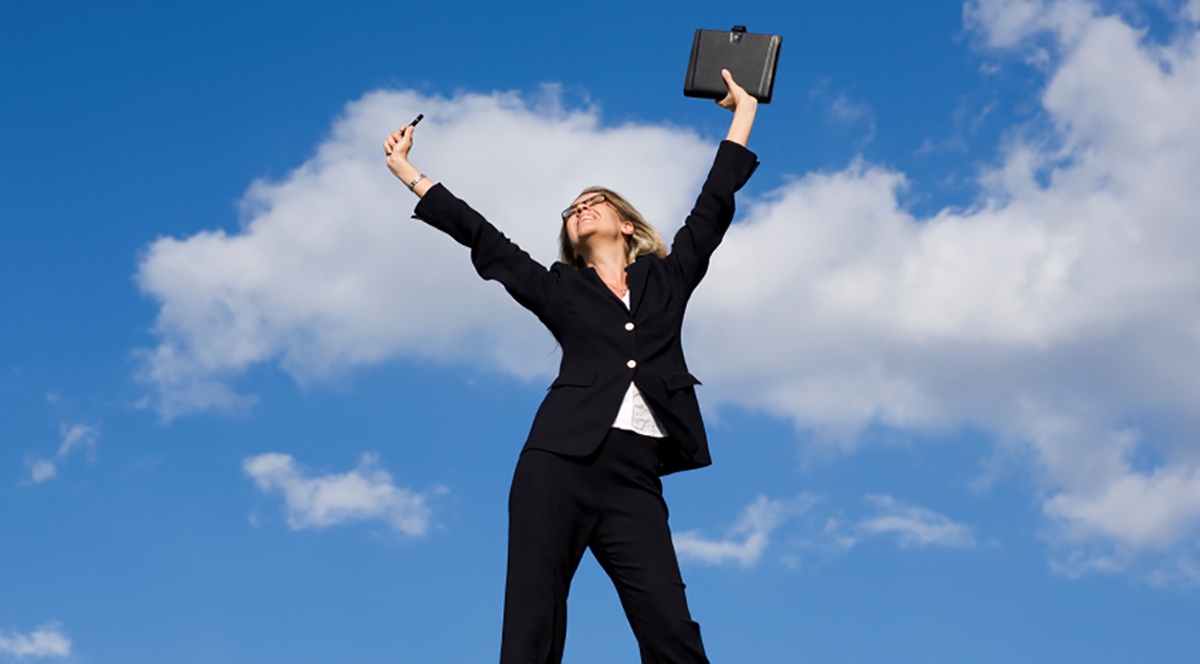